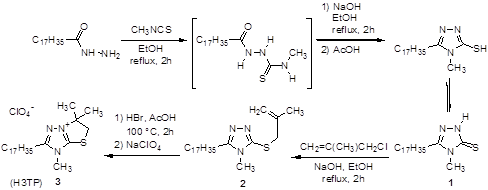 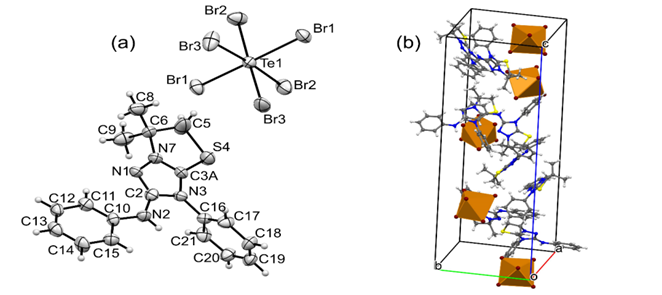 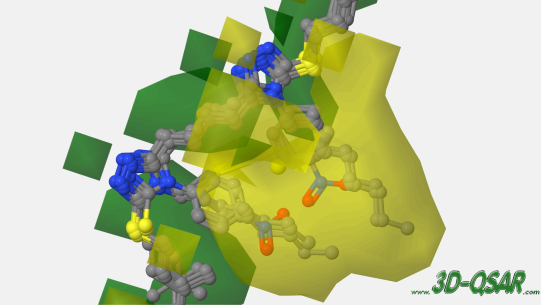 CoMFA contour map showing the electrostatic of compounds 1-6.
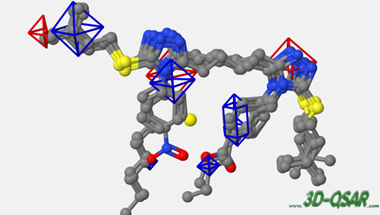 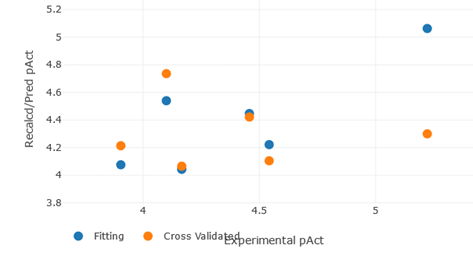 CoMFA contour map showing the electrostatic of compounds 1-6.
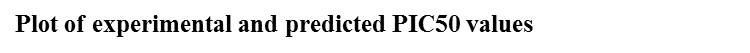 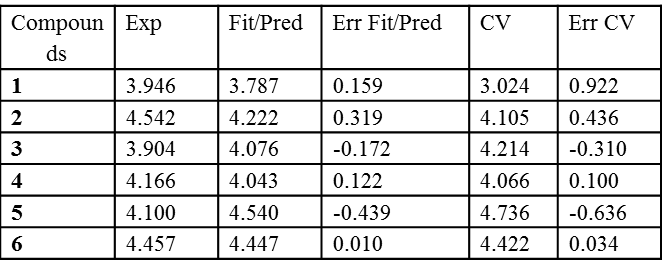 THANK	 YOU
FOR	 ATTENTION !!!